Режим дня в детском саду
в средней группе (от 4 до 5лет)
Холодный период года (сентябрь-май)
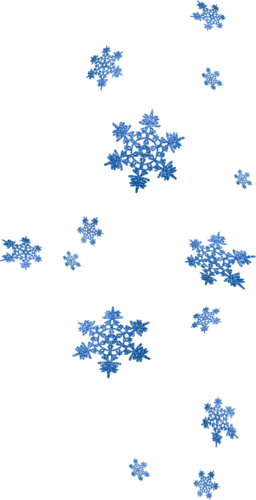 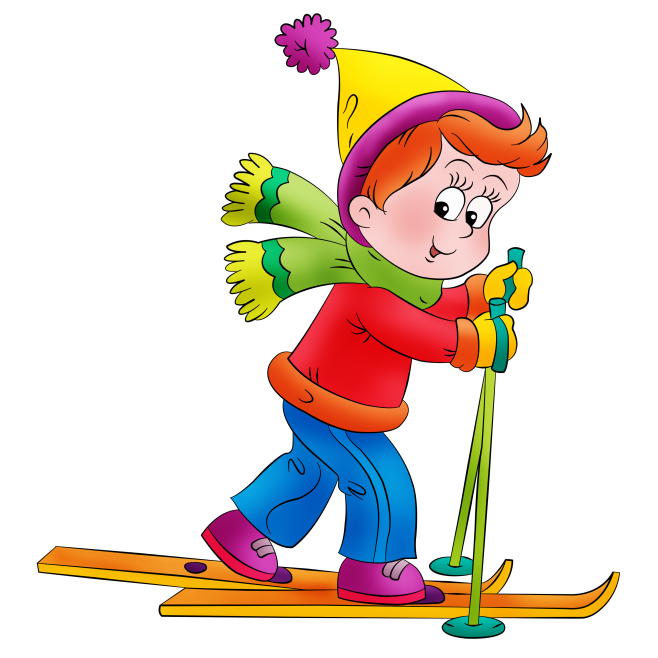 Режим дня в детском саду
в средней группе (от 4 до 5 лет)
Теплый период года (июнь-август)
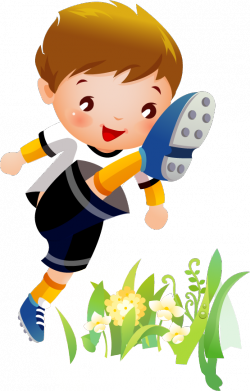